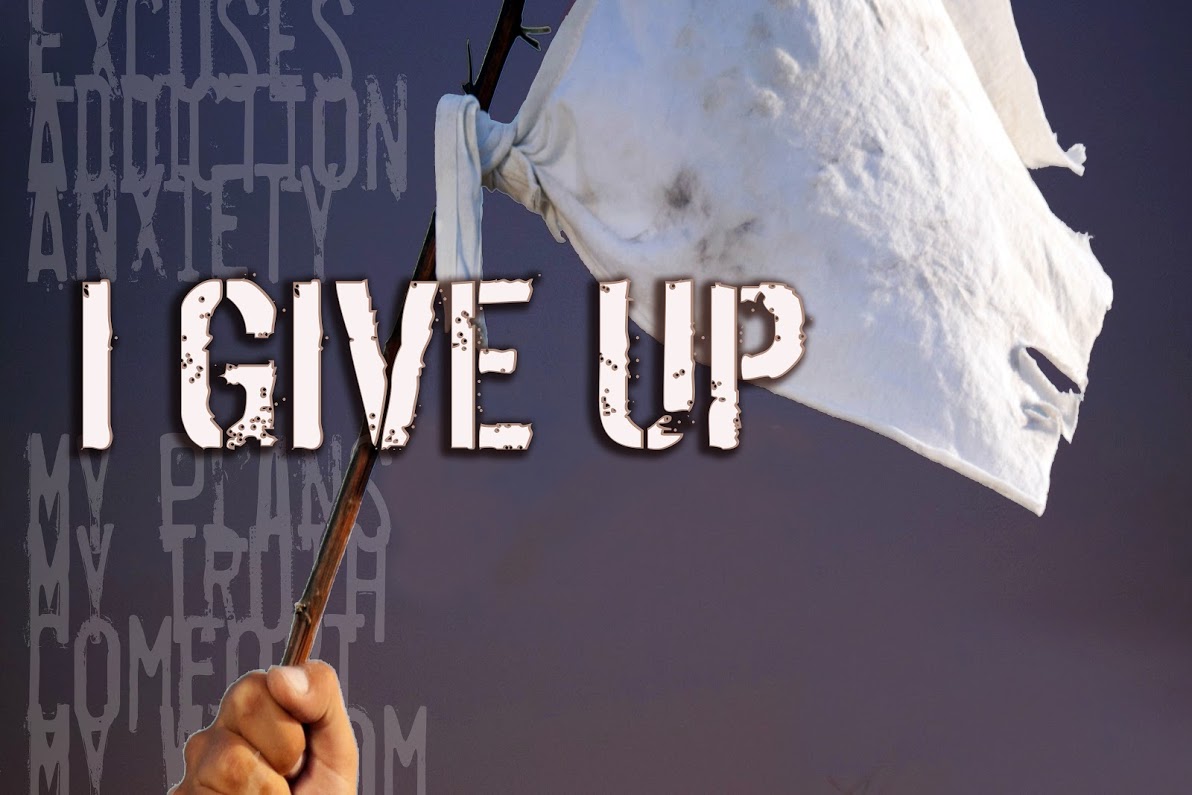 My Comfort
“He was pierced for our sins, He was crushed for our wrongdoings; the punishment that brought us peace was on Him, and by His wounds we are healed.”  				~Isaiah 53:5
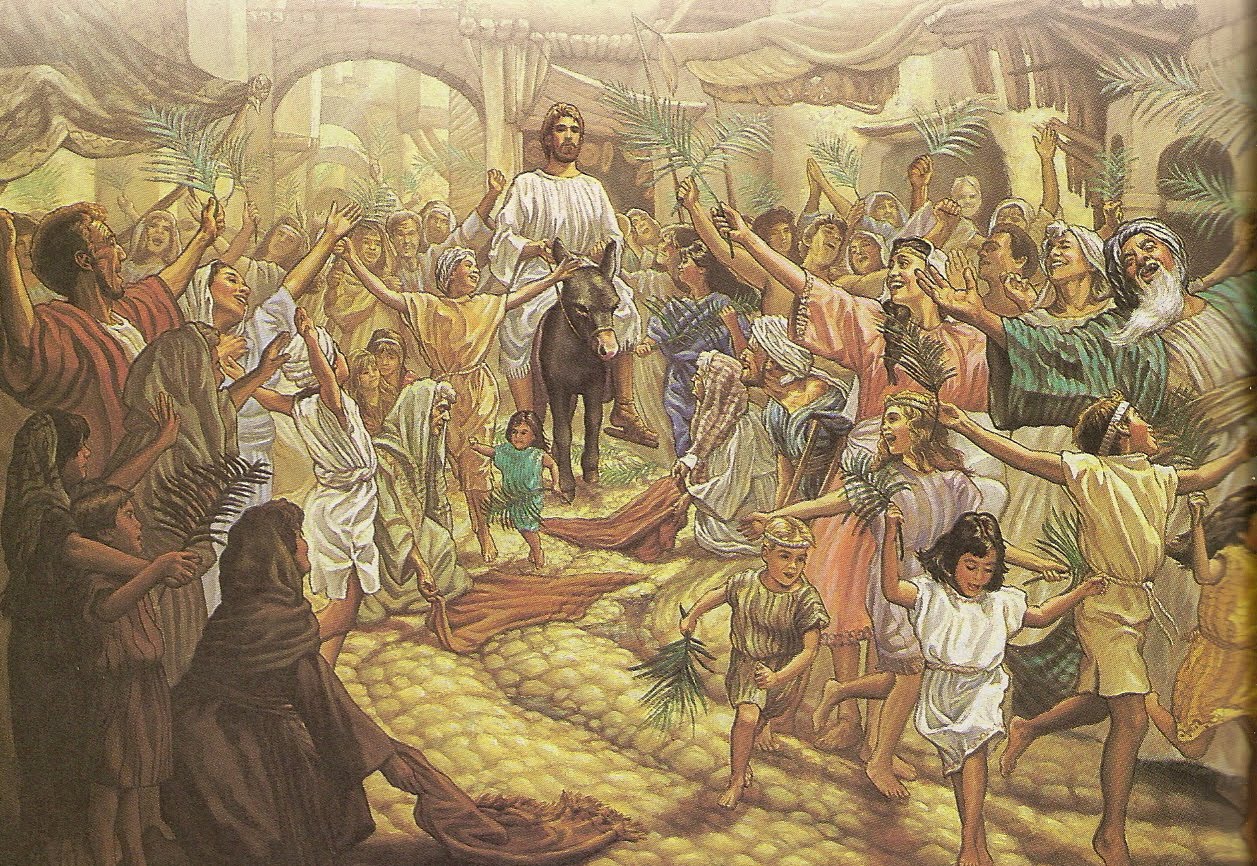 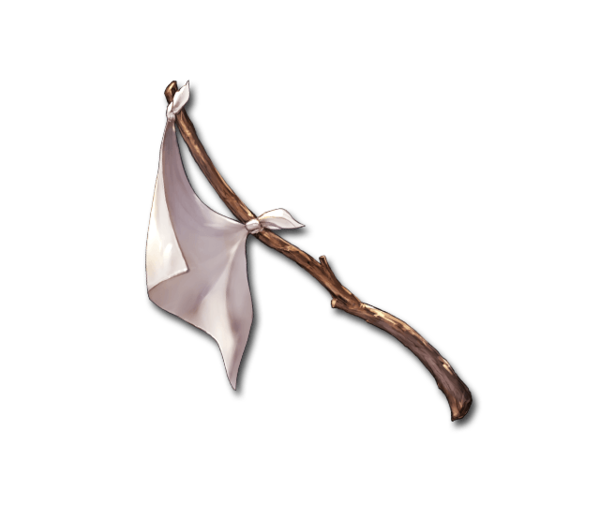 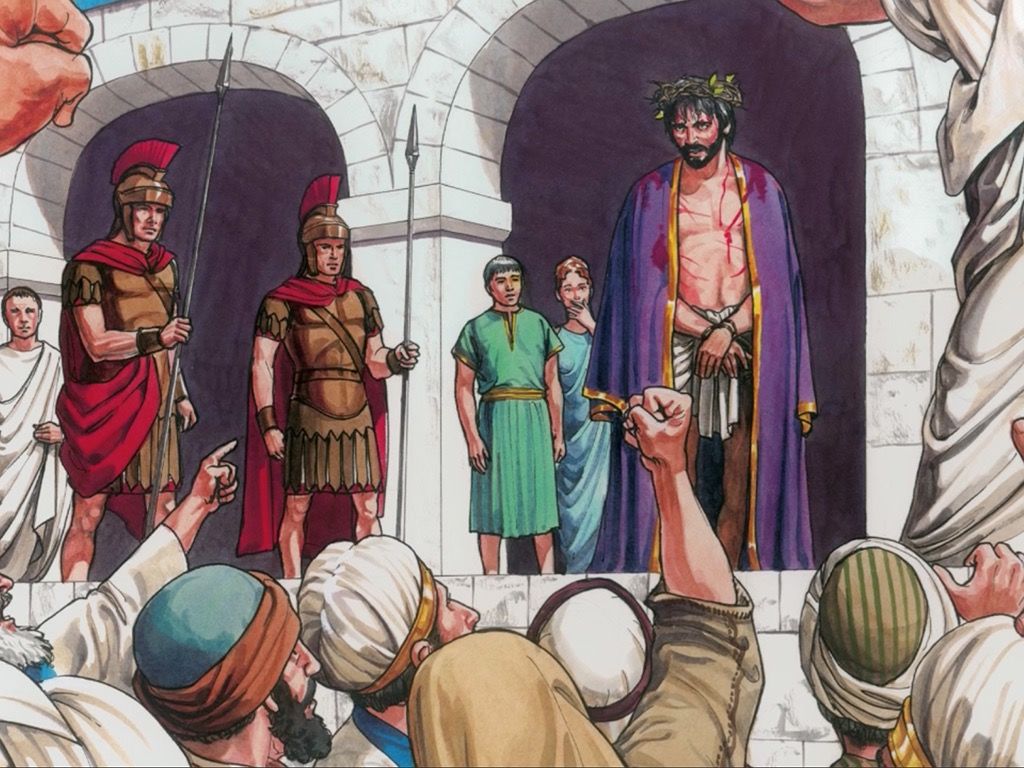 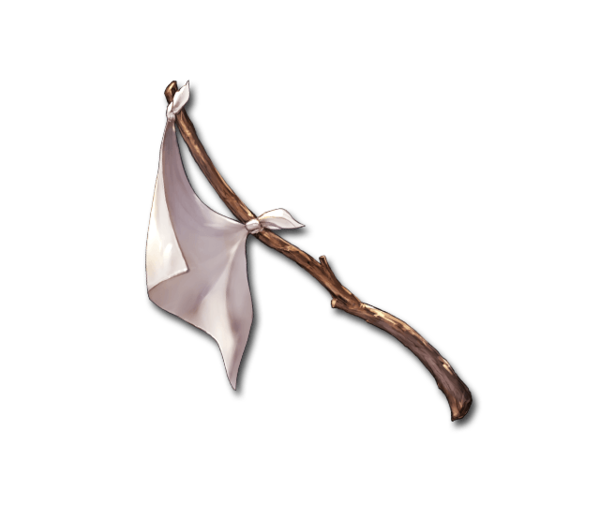 41 As Jesus came to the city and observed it, He wept over it. 42 He said, “If only you knew on this of all days the things that lead to peace. But now they are hidden from your eyes. . . . You didn’t recognize the time of God’s coming to you.”				~Luke 19:41-44
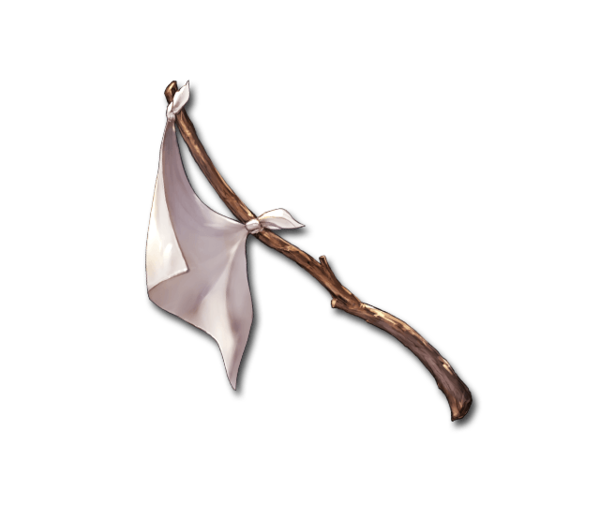 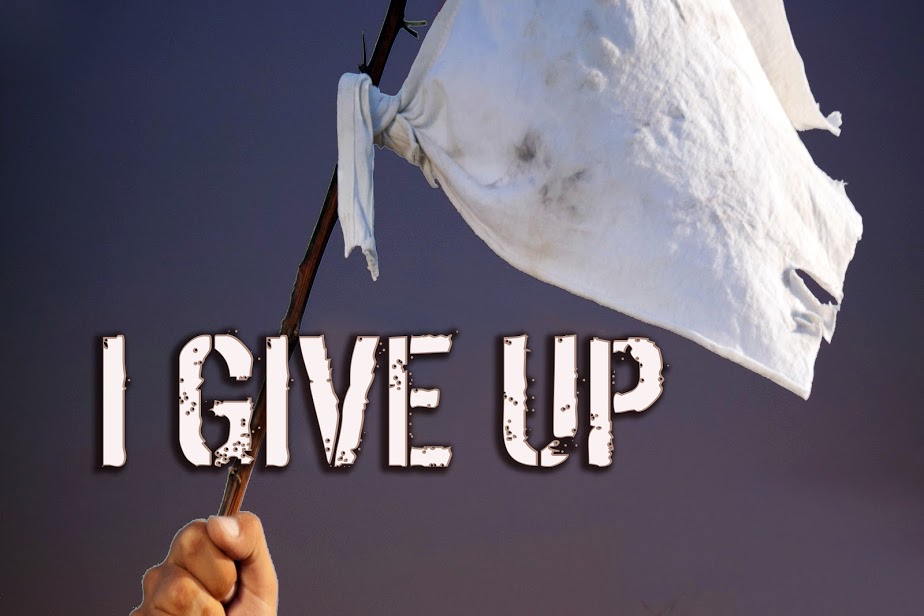 See Jesus as Suffering Servant
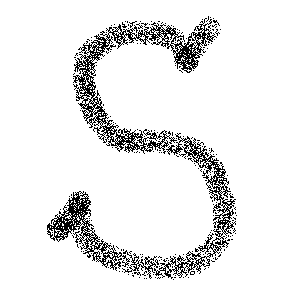 My Comfort
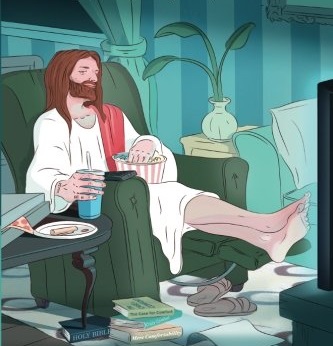 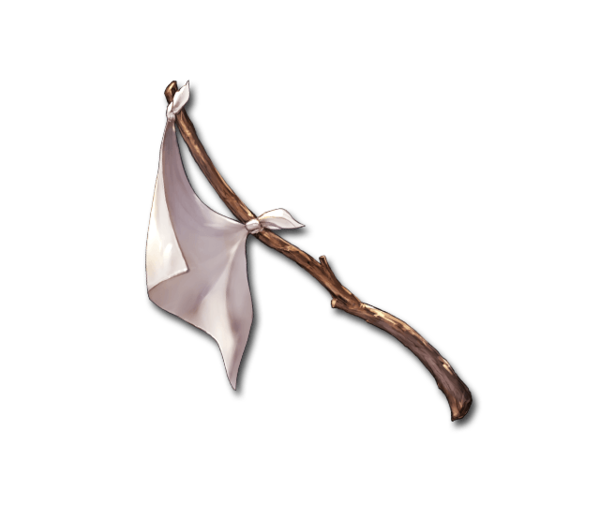 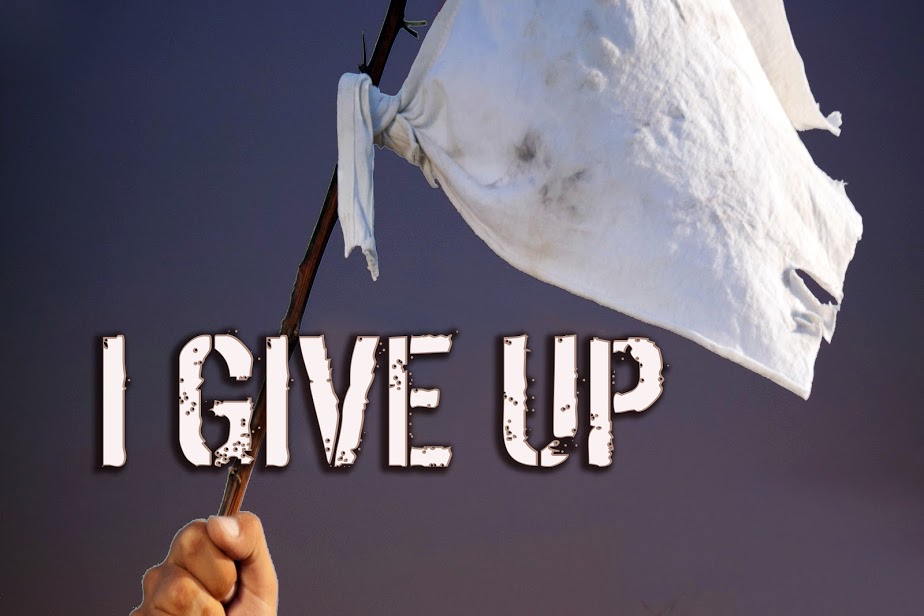 Surrender Our Comfort
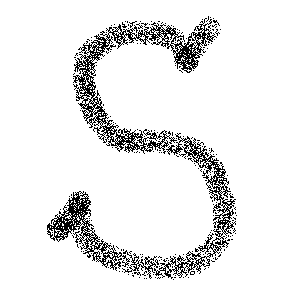 My Comfort
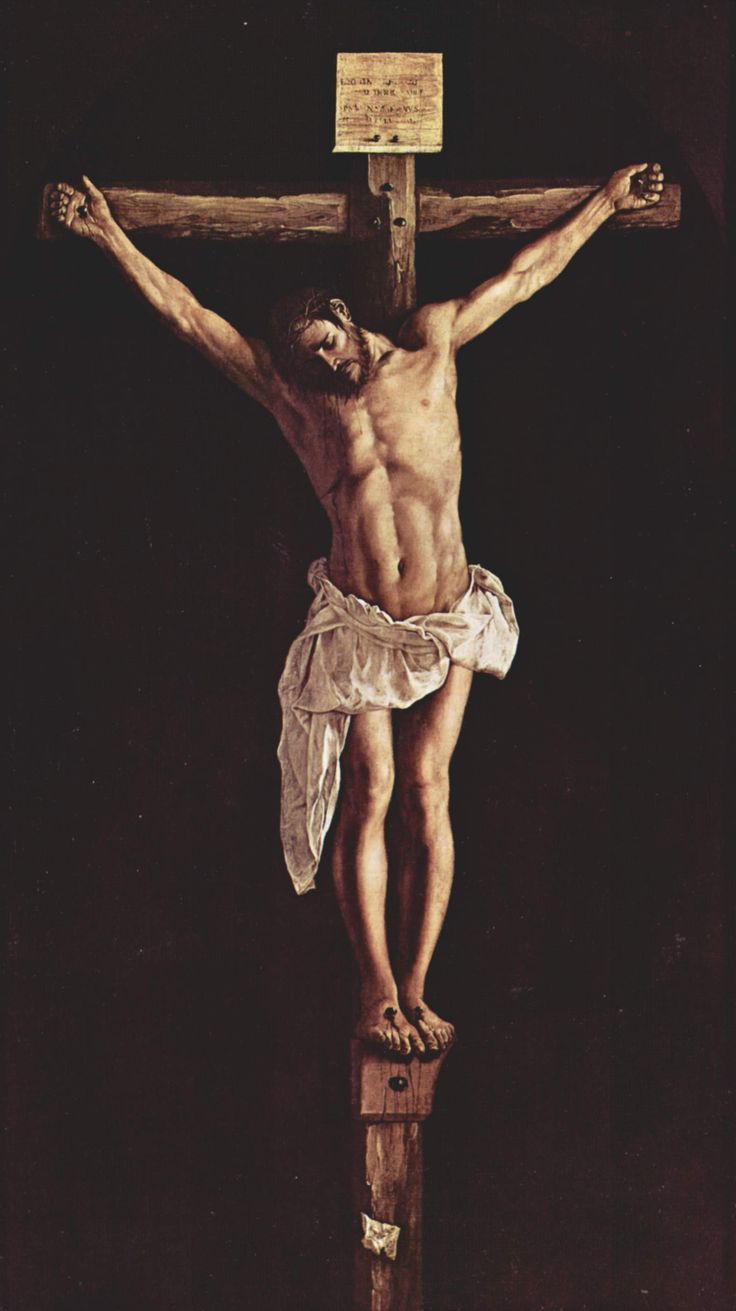 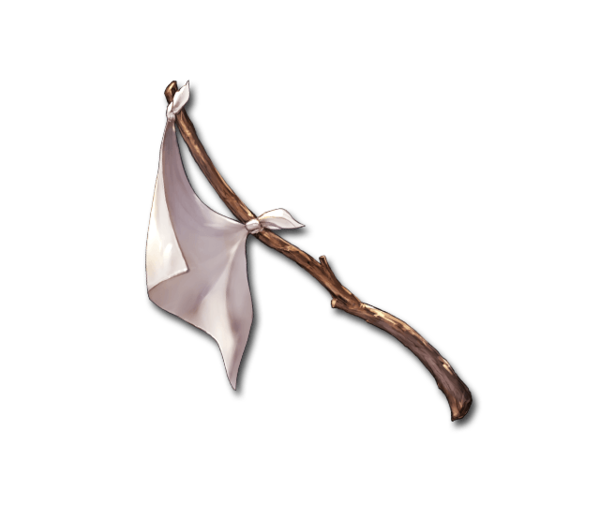 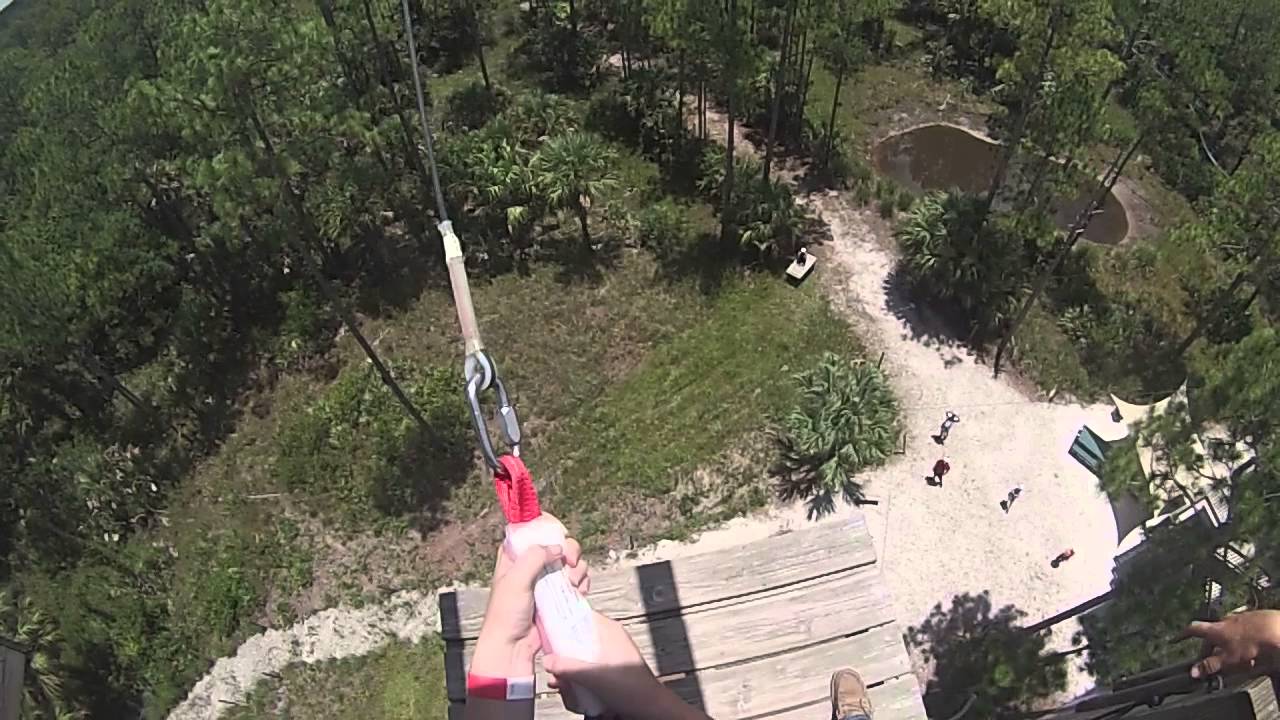 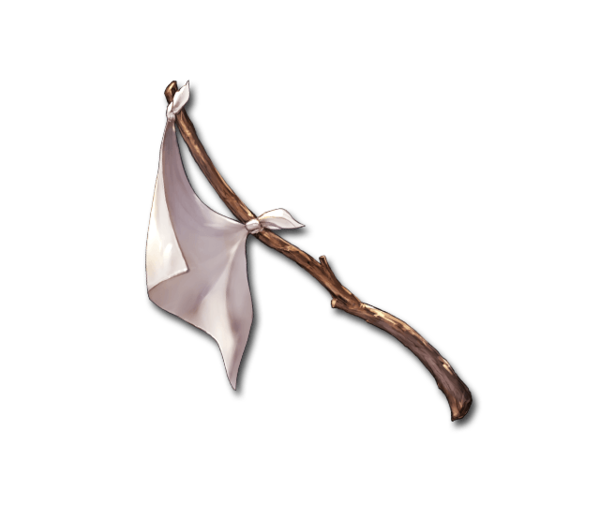 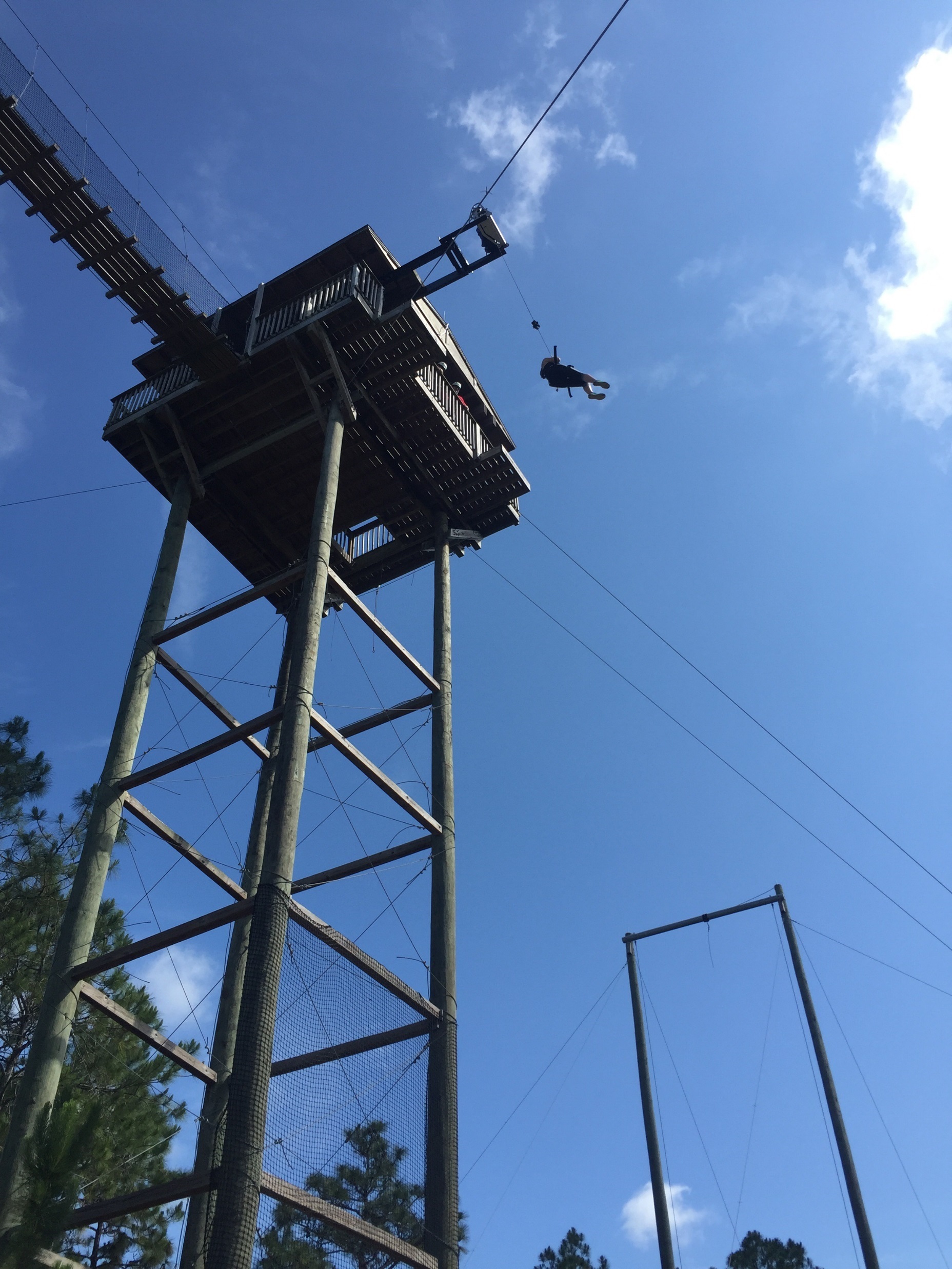 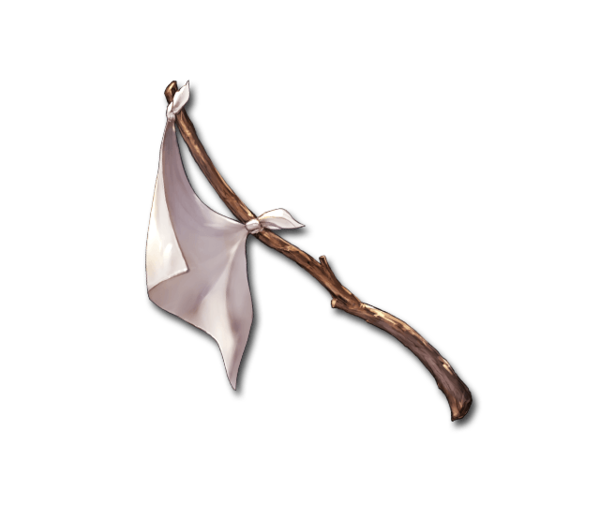 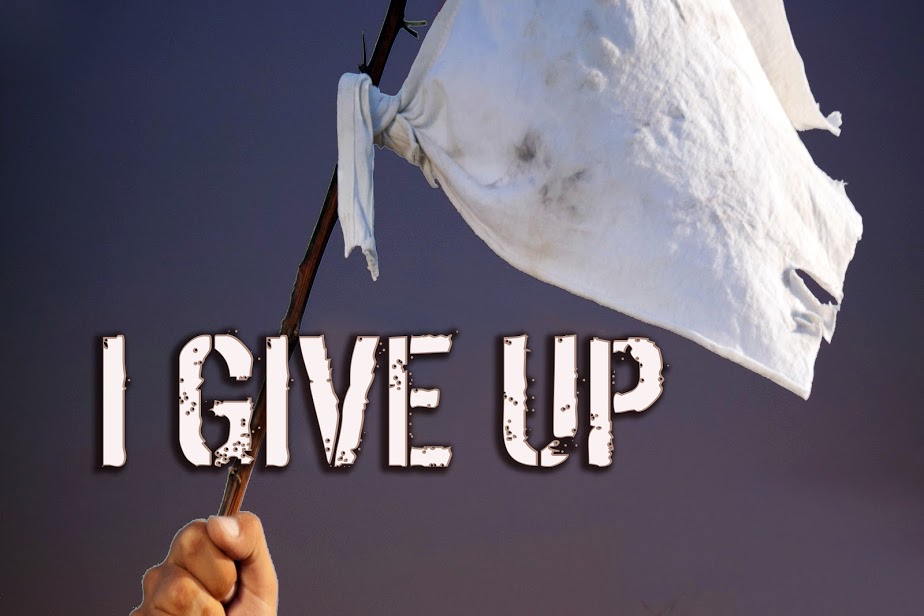 Seek the Greater Blessing
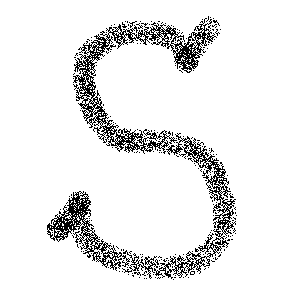 My Comfort
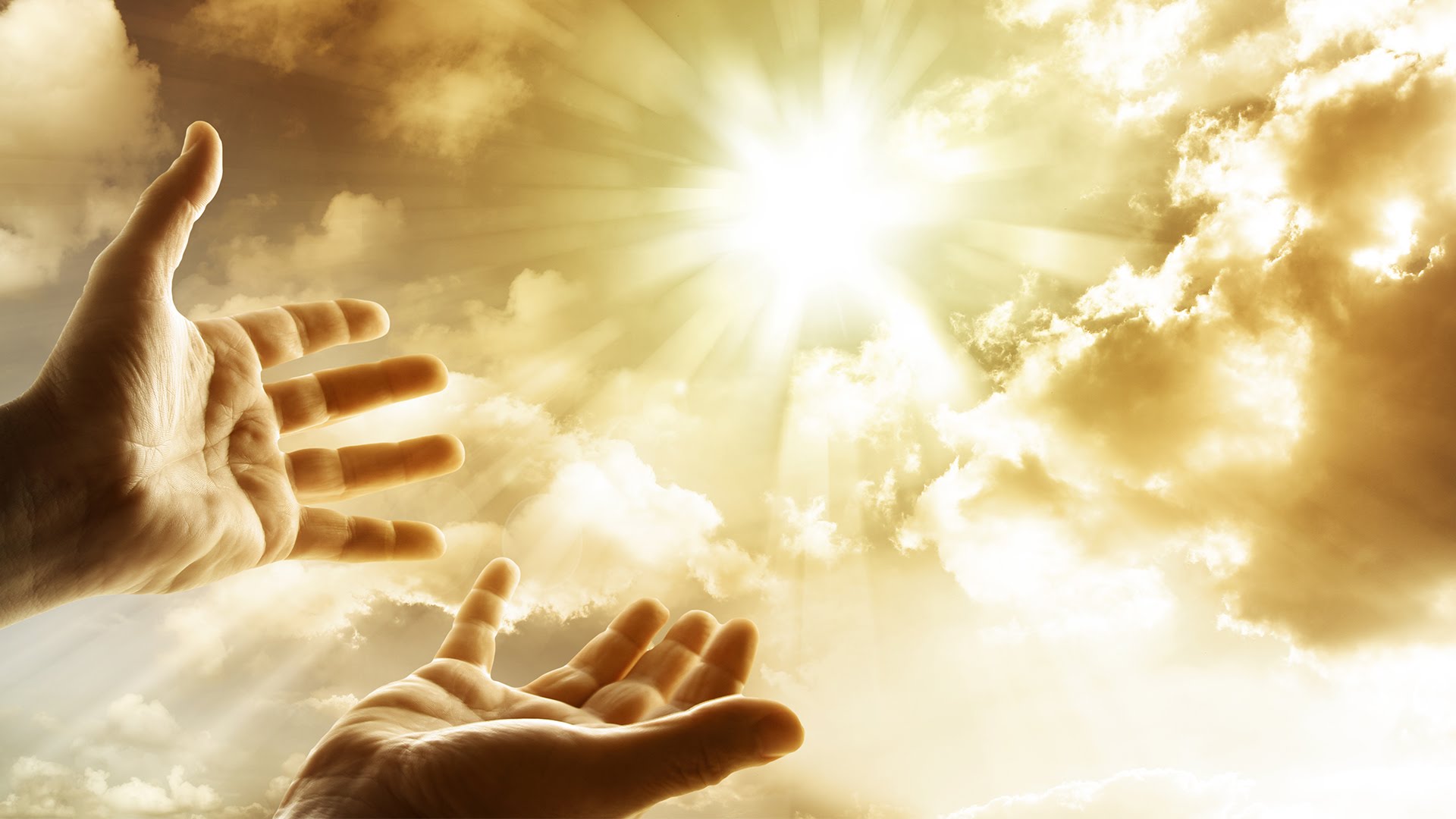 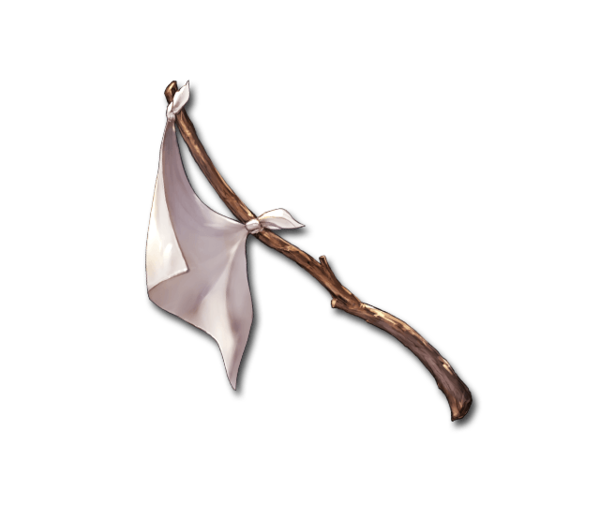